Figure 1. (A) Each trial consisted of a fixation cross followed by the presentation of 4 flanker arrows pointing to ...
Cereb Cortex, Volume 26, Issue 6, June 2016, Pages 2402–2410, https://doi.org/10.1093/cercor/bhv065
The content of this slide may be subject to copyright: please see the slide notes for details.
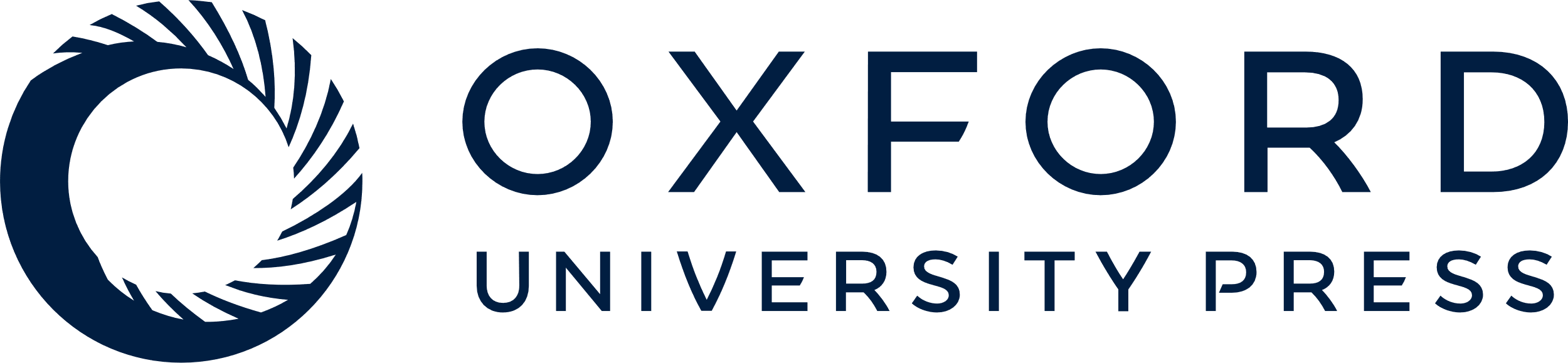 [Speaker Notes: Figure 1. (A) Each trial consisted of a fixation cross followed by the presentation of 4 flanker arrows pointing to either the left or right side for 110 ms; during last 30 ms, the middle target arrow appeared together with the flanker arrows pointing either in the same (congruent condition) or the opposite (incongruent condition) directions with respect to the flanker arrows. (B) Grand average curves for mean Fz, FCz, and Cz activity demonstrating the ERN, the negative deflection peaking approximately 60 ms after error commission; response at time 0 ms. (C) Topographic distributions of the electrophysiological potentials after correct and erroneous responses.


Unless provided in the caption above, the following copyright applies to the content of this slide: © The Author 2015. Published by Oxford University Press. All rights reserved. For Permissions, please e-mail: journals.permissions@oup.com]